The Value of Nothing: Asymmetric Attention to Opportunity Costs Drives Intertemporal Decision Making
David J. Hardisty
University of British Columbia
Society for Consumer Psychology
February 2016
[Speaker Notes: Images from unsplash.com]
Co-Authors
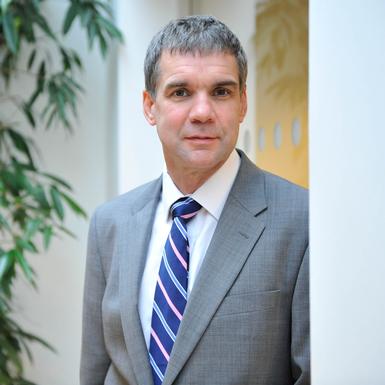 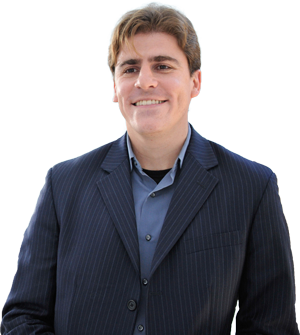 Christopher Olivola
CMU
Daniel Read
WBS
Read, D., Olivola, C. Y., & Hardisty, D. J. (2016). The Value of Nothing: Asymmetric Attention to Opportunity Costs Drives Intertemporal Decision Making. Working paper.
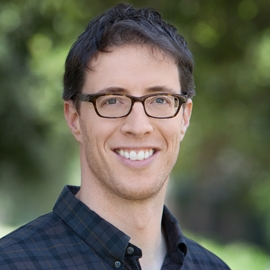 Consumer choices and opportunity costs
J Lev
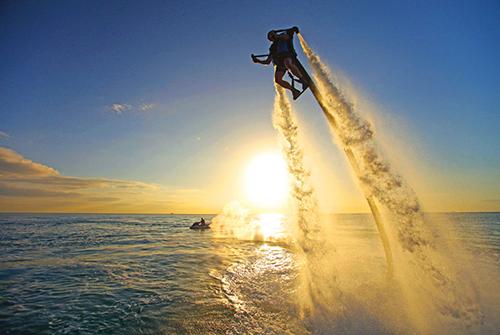 But forego the bigger pension.
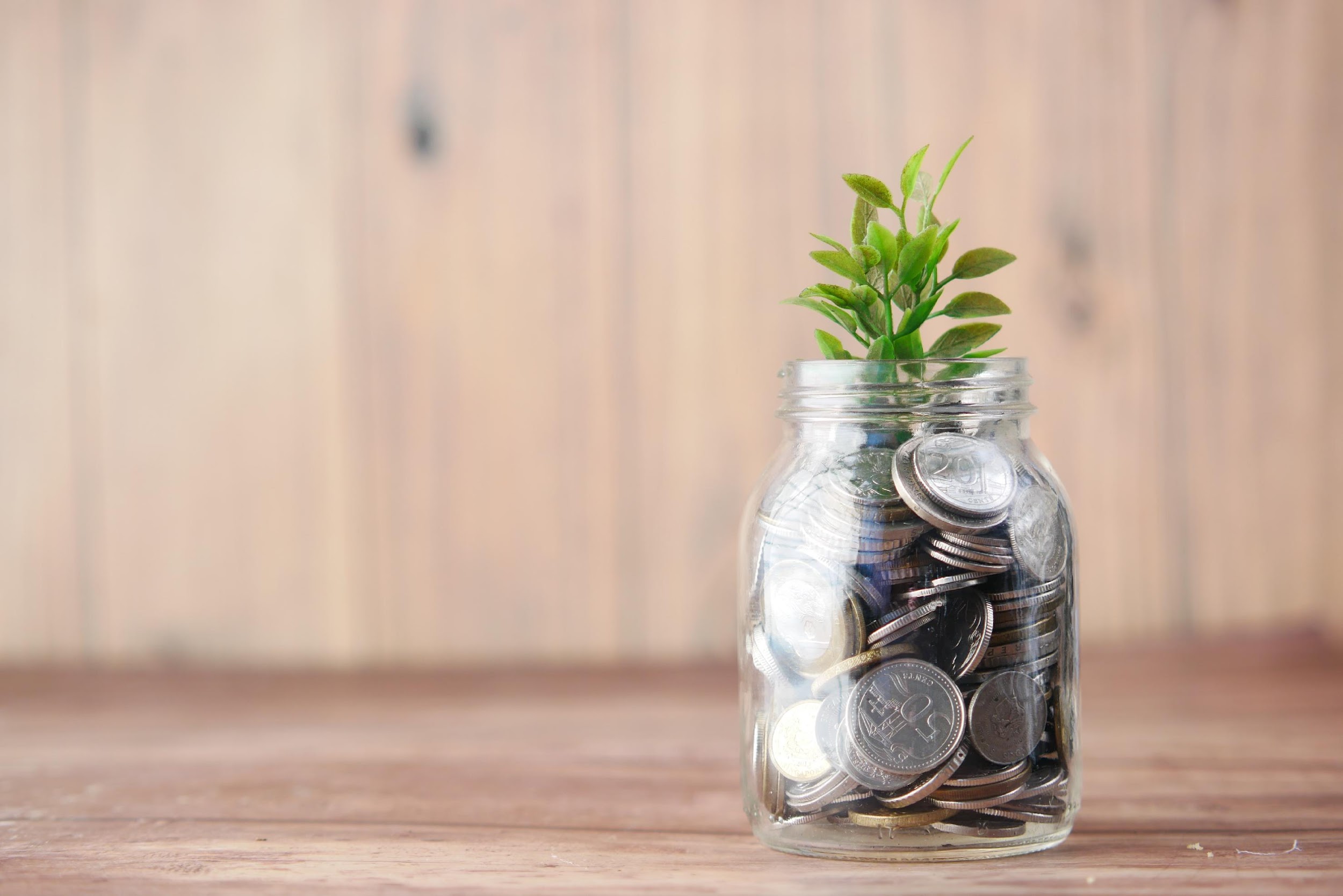 Jet Lev
But forego the JetLev.
SOME YEARS HENCE
NOW
[Speaker Notes: Image from unsplash.com
Consumer decision making concerns opportunity costs.   People seek to attain the best possible distribution of their scarce resources.  

Patience is the willingness to forego earlier opportunities to attain larger but later ones.

Choosing between JetLev now, and Pension plan some years hence.   

All choices have this nature, because by definition taking something means giving up something else. 

When making the choice of the JetLev you might not give sufficient weight to the future pension plan, and when making the pension plan choice you might not give sufficient weight to the JetLev.   

Suppose that I nudge you by reminding you what you give up if you take the future pension plan.

And by reminding you what you give up by taking the JetLev.   

The pension plan nudge should make the pension seem worse (or equivalently make the JetLev seem better).   The JetLev nudge has a corresponding effect on the JetLev.

The ultimate result is indeterminate.  So what will happen?]
The “Hidden Zero” Effect (Magen, Dweck & Gross; 2008)
Standard choices between smaller-sooner (SS) and larger-later (LL) rewards.
$100 now and $0 in one year 		
      		OR  $0 now and $150 in one year
Patience increased
Similar results by others (Loewenstein and Prelec 1991, 1993; Radu et al. 2011, Wu and He 2012, Read and Scholten 2012, and Magen et al. 2014)
Why does this happen?
$100 now and $0 in one yearOR $0 now and $150 in one year

Opportunity cost? 
Sequence effect?
Contrast or averaging effect?
Study 1: Conditions
Hidden zero:$5.50 nowOR $7.50 in 61 days
LL zero: $5.50 nowOR $0 in now and $7.50 in 61 days
SS zero: $5.50 now and $0 in 61 days OR $7.50 in 61 days
Explicit zero (both LL and SS):$5.50 now and $0 in 61 days OR $0 in now and $7.50 in 61 days
Study 1: Methods
610 participants recruited through Maximiles
15 hypothetical intertemporal choices
DV: proportion of LL choices (patience)
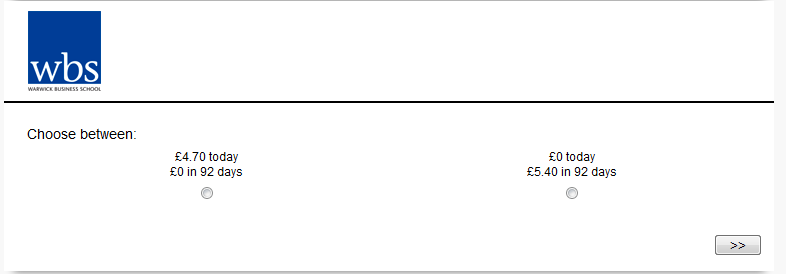 Study 1 Results
[Speaker Notes: Discount rates reduced from around 400% to around 250%]
Study 1: Results
Hidden zero:$5.50 nowOR $7.50 in 61 days
LL zero: $5.50 nowOR $0 in now and $7.50 in 61 days
SS zero: $5.50 now and $0 in 61 days OR $7.50 in 61 days
Explicit zero (both LL and SS):$5.50 now and $0 in 61 days OR $0 in now and $7.50 in 61 days
SS zero does all the work
LL zero does NOTHING
Asymmetric opportunity cost? Sequences? Contrast?
Study 1: Conditions
Middle zero: $5.50 now and $0 in 30 days OR $0 in 30 days and $7.50 in 61 days
Study 1 Results
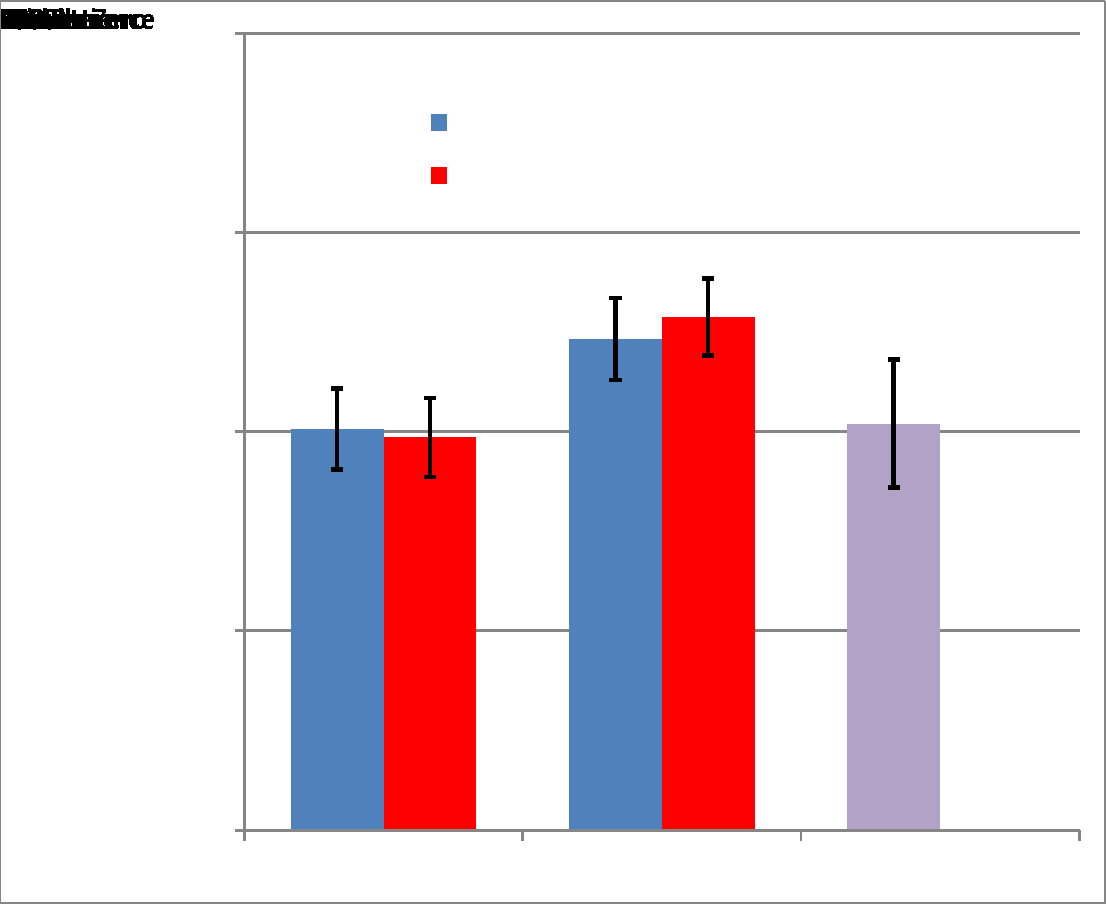 NO effect of LL zero
SS zero does all the work.
NO effect of Middle zero
SS zero
Ex-plicit
Hid-
den
Middle
LL zero
Asymmetric Subjective Opportunity Cost (ASOC)
Reminding people that they won’t get something now has no effect – they already know this.

But reminding them that if they won’t get something later – that is not so obvious.
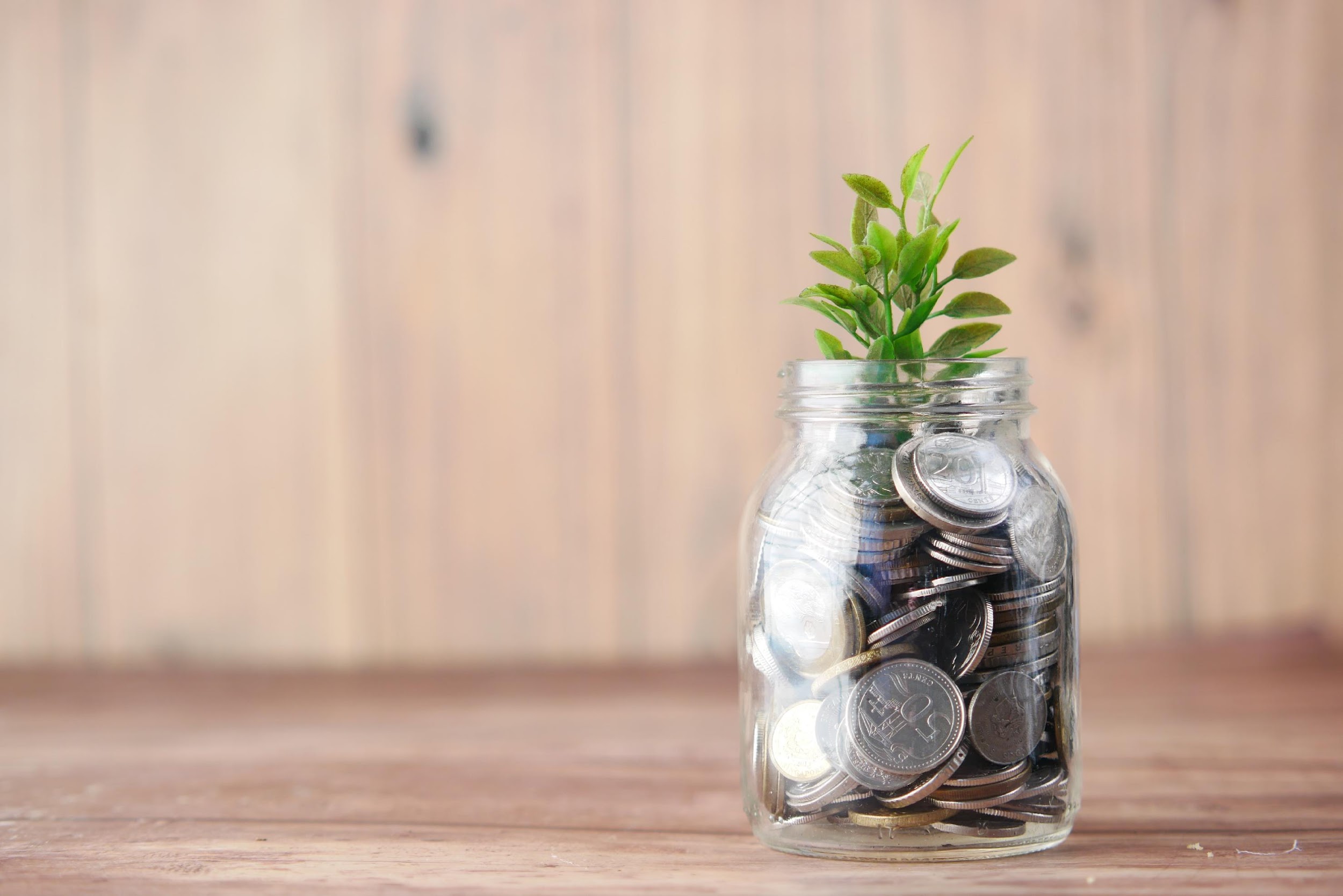 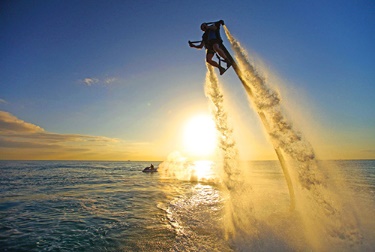 [Speaker Notes: Image from unsplash.com]
Moderating & Generalizing ASOC
Study 2: Magnitude
Study 3: “Now” effect
Study 4: Losses 
Study 5: “Nothing”
Study 6: Real outcomes, RTs
Study 7: Separate reminder
Study 8: Other domains
Study 2: Magnitude
Items from Kirby, Petry, & Bickle (1999) :

Small: £25 today OR £30 in 80 days
Medium: £49 today OR £60 in 89 days
Large: £69 today OR £85 in 91 days

Prediction: Maybe our effect will get smaller at larger magnitudes
Study 2 Results
Moderating & Generalizing ASOC
Study 2: Magnitude – robust!
Study 3: “Now” effect
Study 4: Losses 
Study 5: “Nothing”
Study 6: Real outcomes, RTs
Study 7: Separate reminder
Study 8: Other domains
Study 3: “Now”
Perhaps there’s something special about “now”, driving the asymmetry
Today-SS: £5.50 today and £0 in 61 daysOR £0 today and £7.50 in 61 days
Delayed-SS: £5.50 in 61 days and  £0 in 122 daysOR £0 in 61 days and £7.50 in 122 days
Prediction: maybe effect will disappear in delayed-SS condition (alternative is ASAP effect, Kable & Glimcher 2010)
Study 3 Results: Today-SS
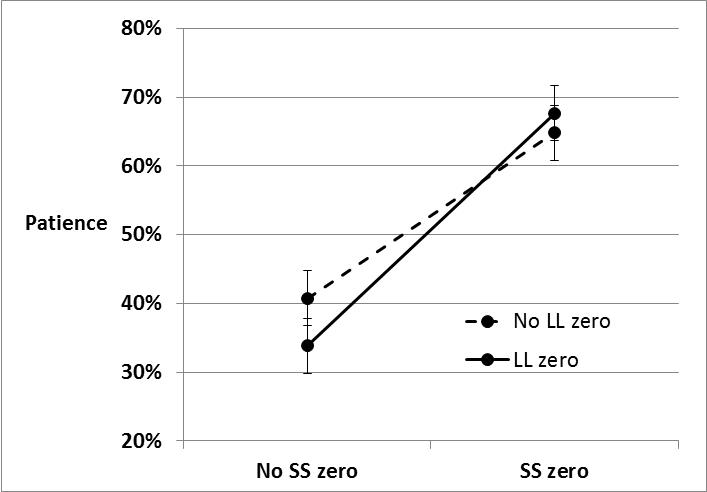 Study 3 Results: Delayed-SS
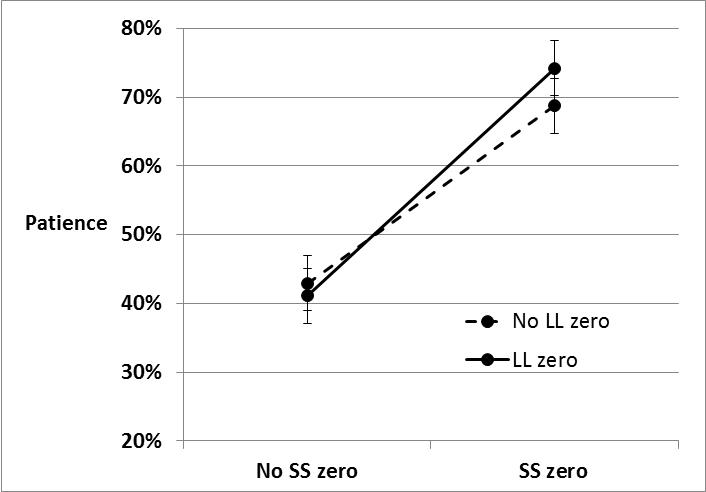 Moderating & Generalizing ASOC
Study 2: Magnitude – robust!
Study 3: “Now” effect – robust!
Study 4: Losses 
Study 5: “Nothing”
Study 6: Real outcomes, RTs
Study 7: Separate reminder
Study 8: Other domains
Study 4: Losses
Losses eliminate or flip several intertemporal choice phenomena (Appelt, Hardisty, & Weber 2011; Hardisty, Appelt, & Weber 2013; Thaler 1981)
Receive: £5.50 today and £0 in 61 daysOR £0 today and £7.50 in 61 days
Pay: £5.50 today and £0 in 61 daysOR £0 today and £7.50 in 61 days
Study 4: Gains and Losses
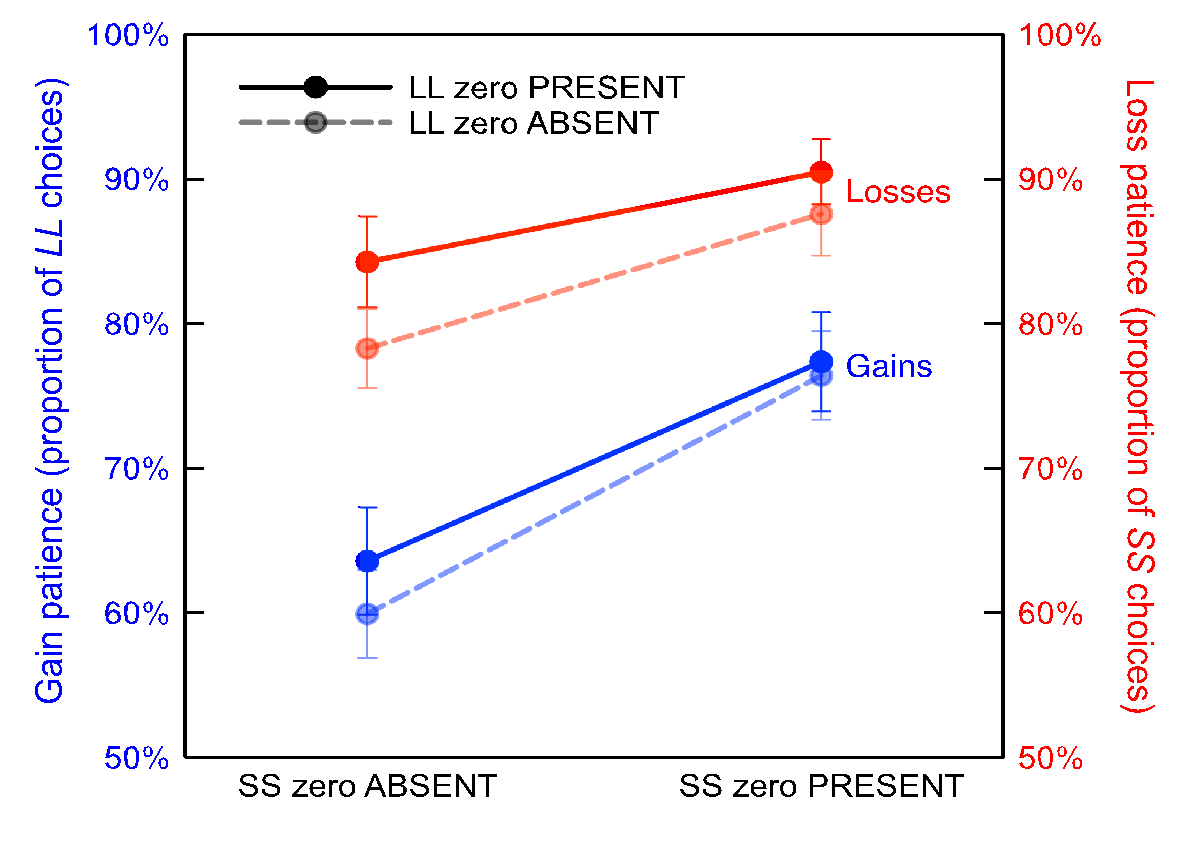 Moderating & Generalizing ASOC
Study 2: Magnitude – robust!
Study 3: “Now” effect – robust!
Study 4: Losses – robust! 
Study 5: “Nothing”
Study 6: Real outcomes, RTs
Study 7: Separate reminder
Study 8: Other domains
Study 5: “Nothing”
Literally a “£0” effect? 

Receive £25 today and nothing in 29 days OR Receive nothing today and £35 in 29 days
Study 5: “Nothing”
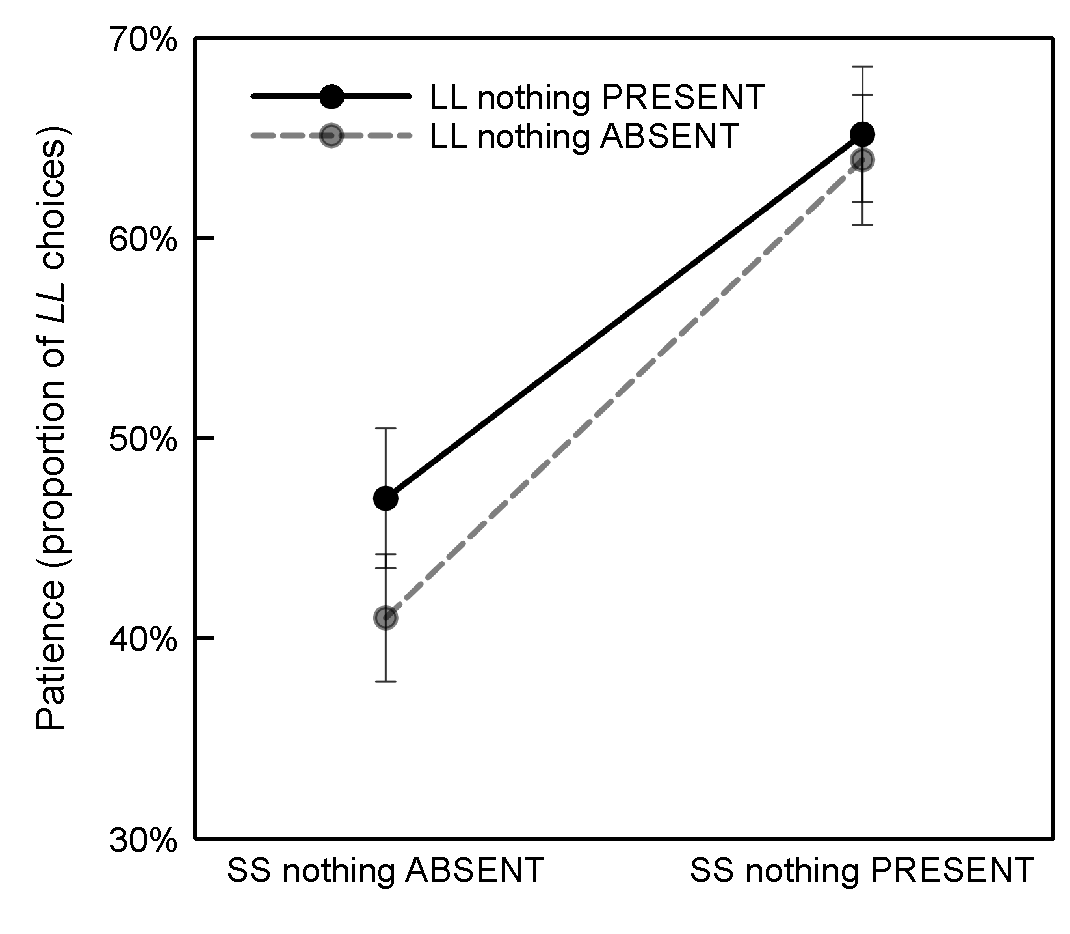 Moderating & Generalizing ASOC
Study 2: Magnitude – robust!
Study 3: “Now” effect – robust!
Study 4: Losses – robust! 
Study 5: “Nothing” – robust! 
Study 6: Real outcomes, RTs
Study 7: Separate reminder
Study 8: Other domains
Study 6: Real Choices, RTs
Stanford Students (N=301)
Paid out one trial randomly using an Amazon gift certificate (including immediate payments)
Also recorded response times
Study 6: Real Choices
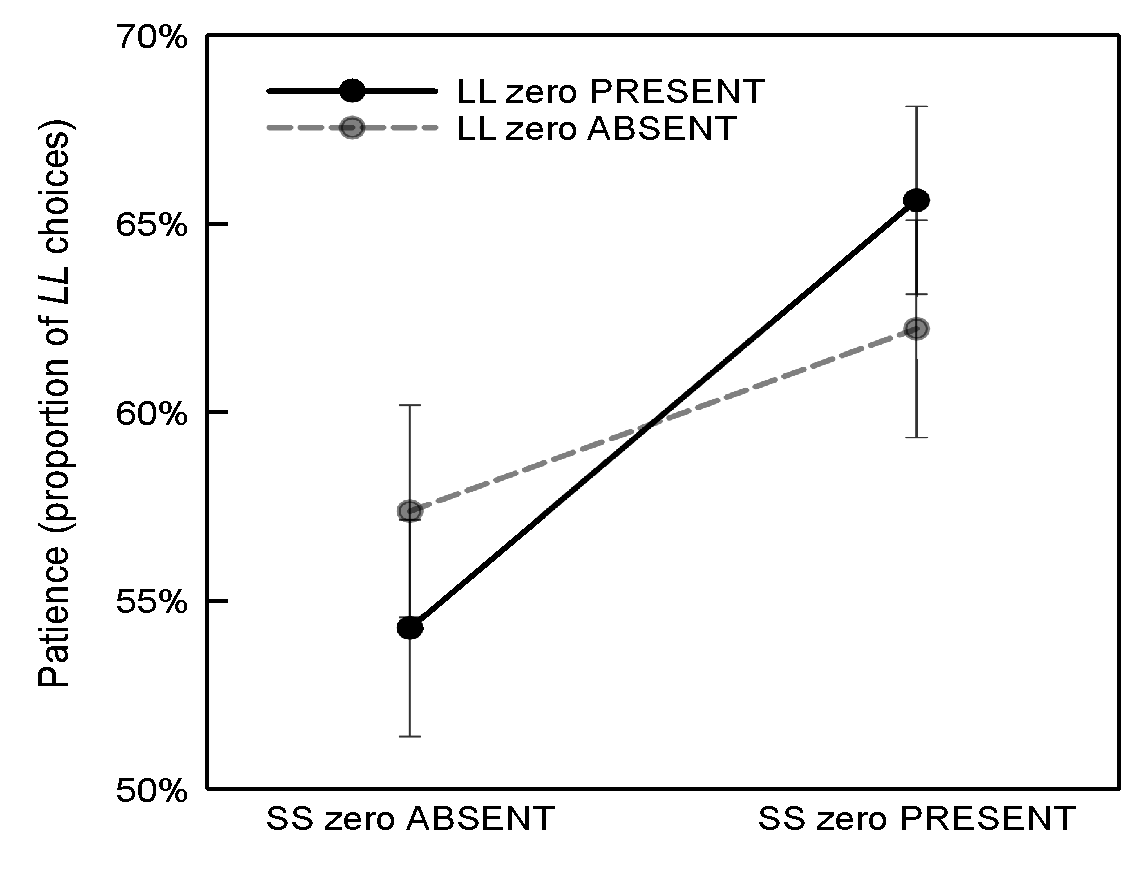 Real vs Hypothetical Outcomes
Study 6: RTs
5.0 sec
4.8 sec
4.2 sec
3.8 sec
Moderating & Generalizing ASOC
Study 2: Magnitude – robust!
Study 3: “Now” effect – robust!
Study 4: Losses – robust! 
Study 5: “Nothing” – robust! 
Study 6: Real outcomes, RTs – robust! 
Study 7: Separate reminder
Study 8: Other domains
Study 7: Separate reminder
Literally a “£0” effect? Or really about opportunity cost?
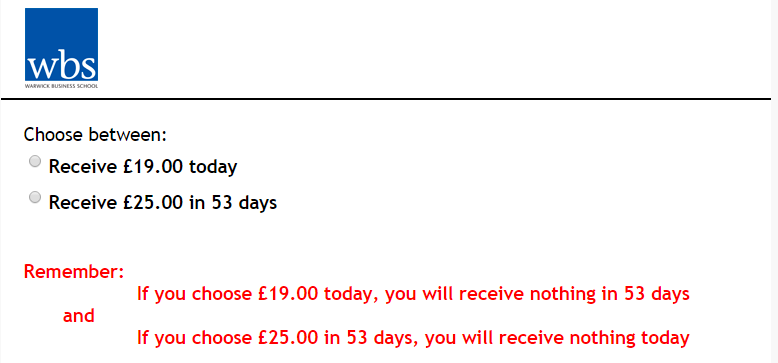 Study 7: Separate reminder
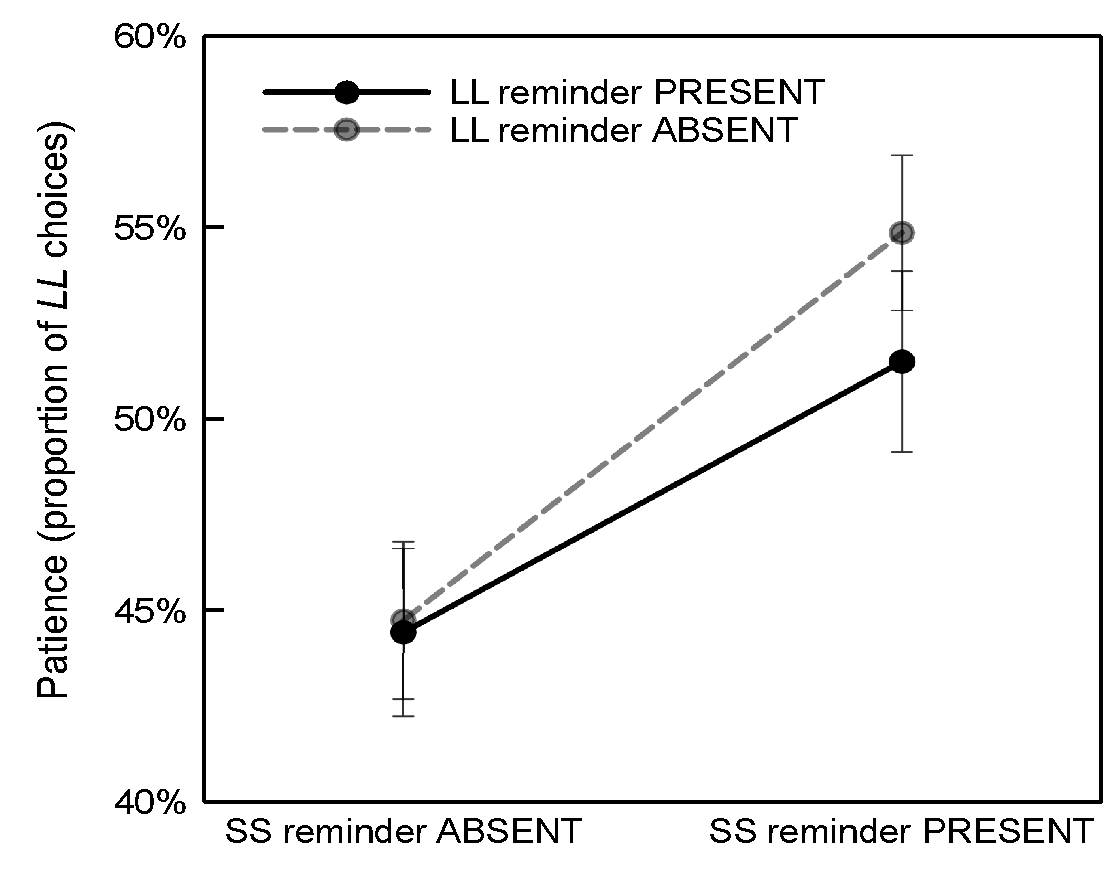 Moderating & Generalizing ASOC
Study 2: Magnitude – robust!
Study 3: “Now” effect – robust!
Study 4: Losses – robust! 
Study 5: “Nothing” – robust! 
Study 6: Real outcomes, RTs – robust! 
Study 7: Separate reminder – robust! 
Study 8: Other domains
Study 8: Other domains
Could zeroes save lives? 
Suppose the government was choosing between two public health programs to save lives. Which would you prefer? 
Save 11 lives in 2016, but save 0 lives in 2017
Save 13 lives in 2017, but save 0 lives in 2016
Study 8: Other domains
Public health
Pollution & air quality
Mass Transit
Chocolates
Phone discount
Music & movie downloads
Study 8: Other domains
Moderating & Generalizing ASOC
Study 2: Magnitude – robust!
Study 3: “Now” effect – robust!
Study 4: Losses – robust! 
Study 5: “Nothing” – robust! 
Study 6: Real outcomes, RTs – robust! 
Study 7: Separate reminder – robust! 
Study 8: Other domains – robust!
Other Studies
People do not predict it
No effect on thought listings
May NOT work for a single item now vs later (?) 
Zero effect is smaller on MTurk
Overall N = 5447, d = .32
Run with 6 different populations (from 4 different countries)
Summary
People are naturally aware of sooner (but not future) opportunity costs
Partly explains high discount rates
“SS zero” nudge reminds people of future opportunity cost, increasing “patient” choices
Thank You!
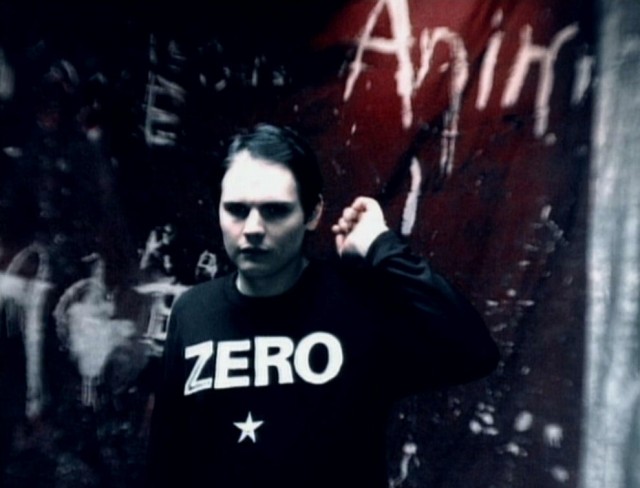